День Открытых дверей вГБПОУ «Магаданский политехнический техникум»
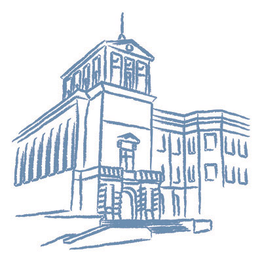 38.02.01Экономика и бухгалтерский         учет                  (по отраслям)
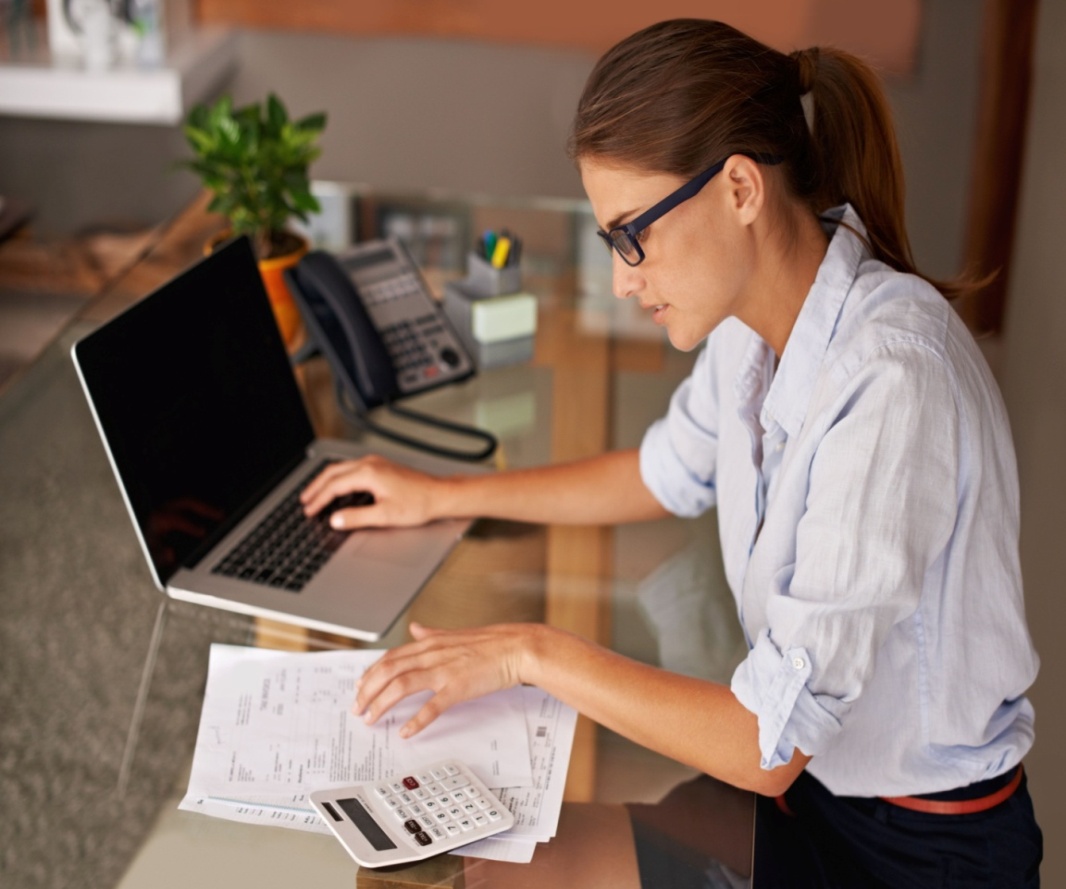 Квалификация – бухгалтер

Форма обучения:  
очная (11кл)  заочная (11кл) 
                                  
Срок обучения: очная (1г.10м.) заочная (2г. 10м.)
13.02.11. Техническая эксплуатация и обслуживание электрического и электромеханического оборудования(по отраслям)
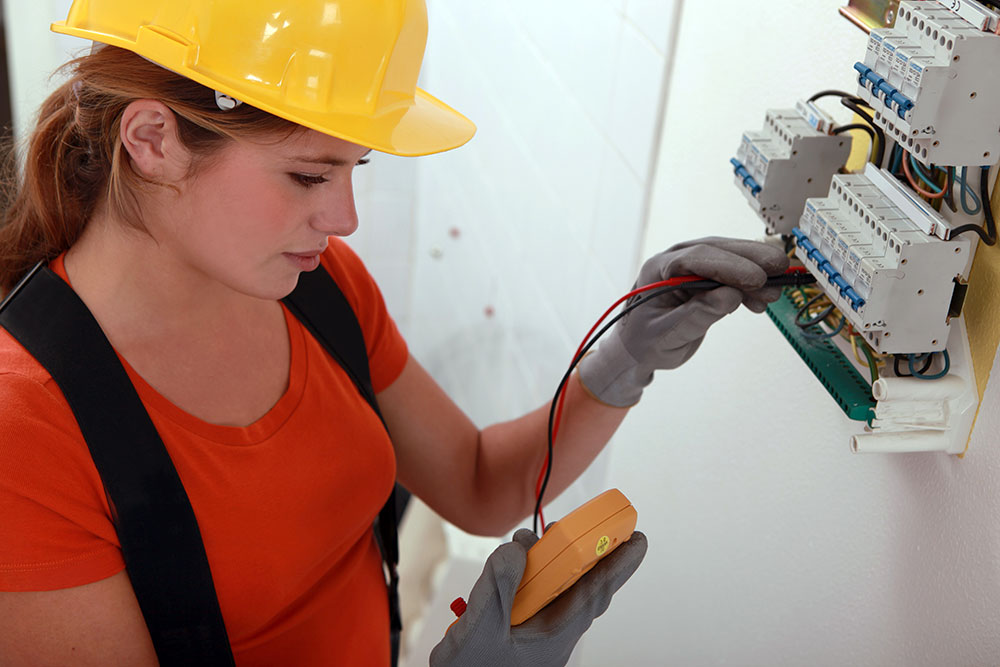 Квалификация- техник

Форма обучения: 
      очная (9кл)  заочная (11 кл)  
                                 
Срок обучения:
 3года 10 месяцев
21.01.13 Геологическая съемка, поиски и разведка месторождений полезных ископаемых
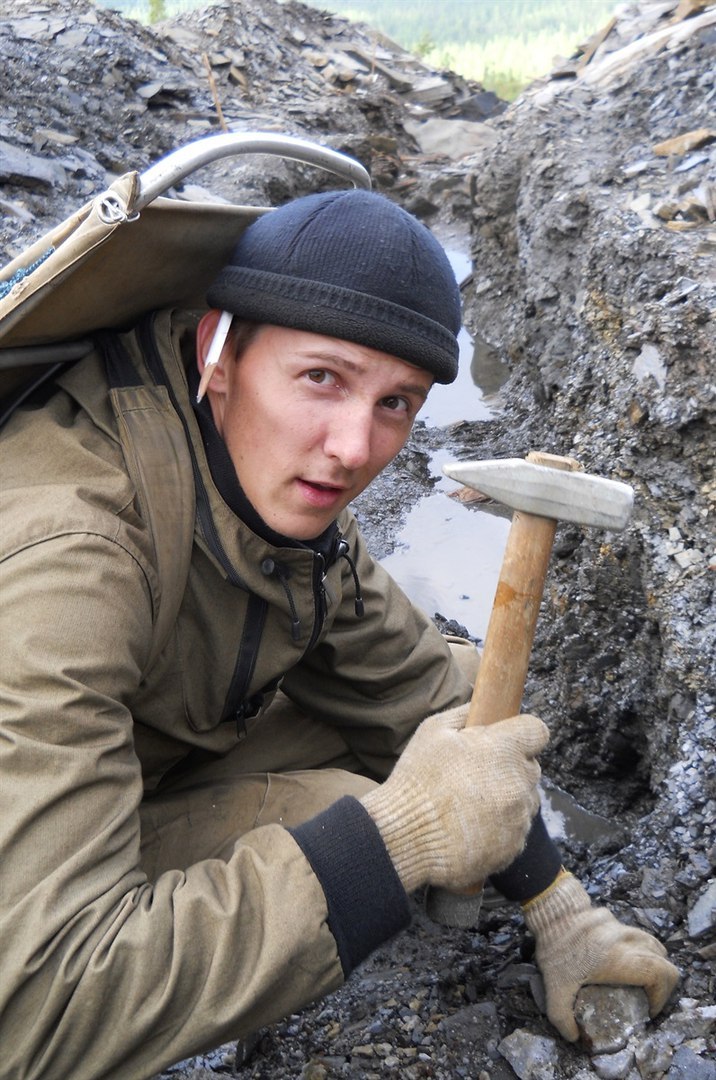 Квалификация- 
                        техник-геолог
Форма обучения: 
  очная (9кл) заочная (11 кл)                                   
Срок обучения:
                   3года 10 месяцев
23.02.07. Техническое обслуживание и ремонт автомобильного транспорта
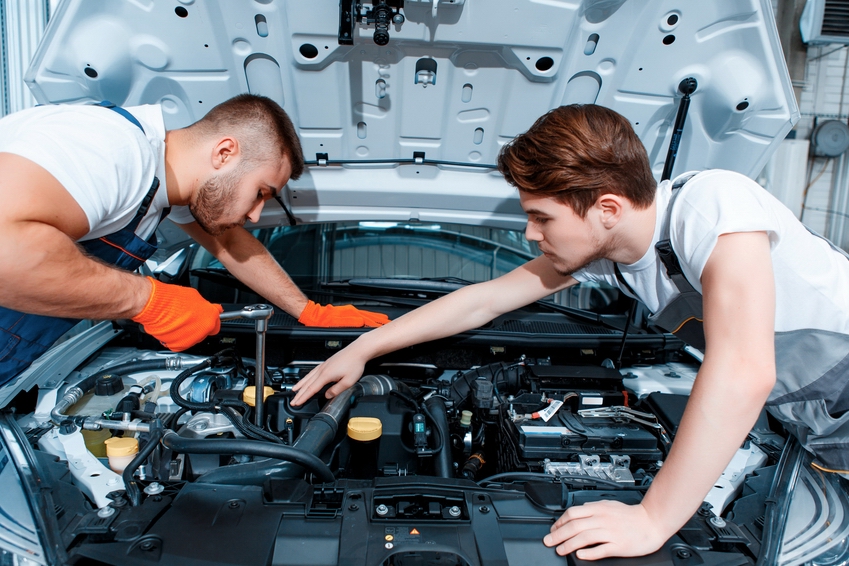 Квалификация-                   техник

Форма обучения:
очная (9кл)заочная (11кл)
                                   
Срок обучения: 
      3года 10 месяцев
21.02.14. Маркшейдерское дело
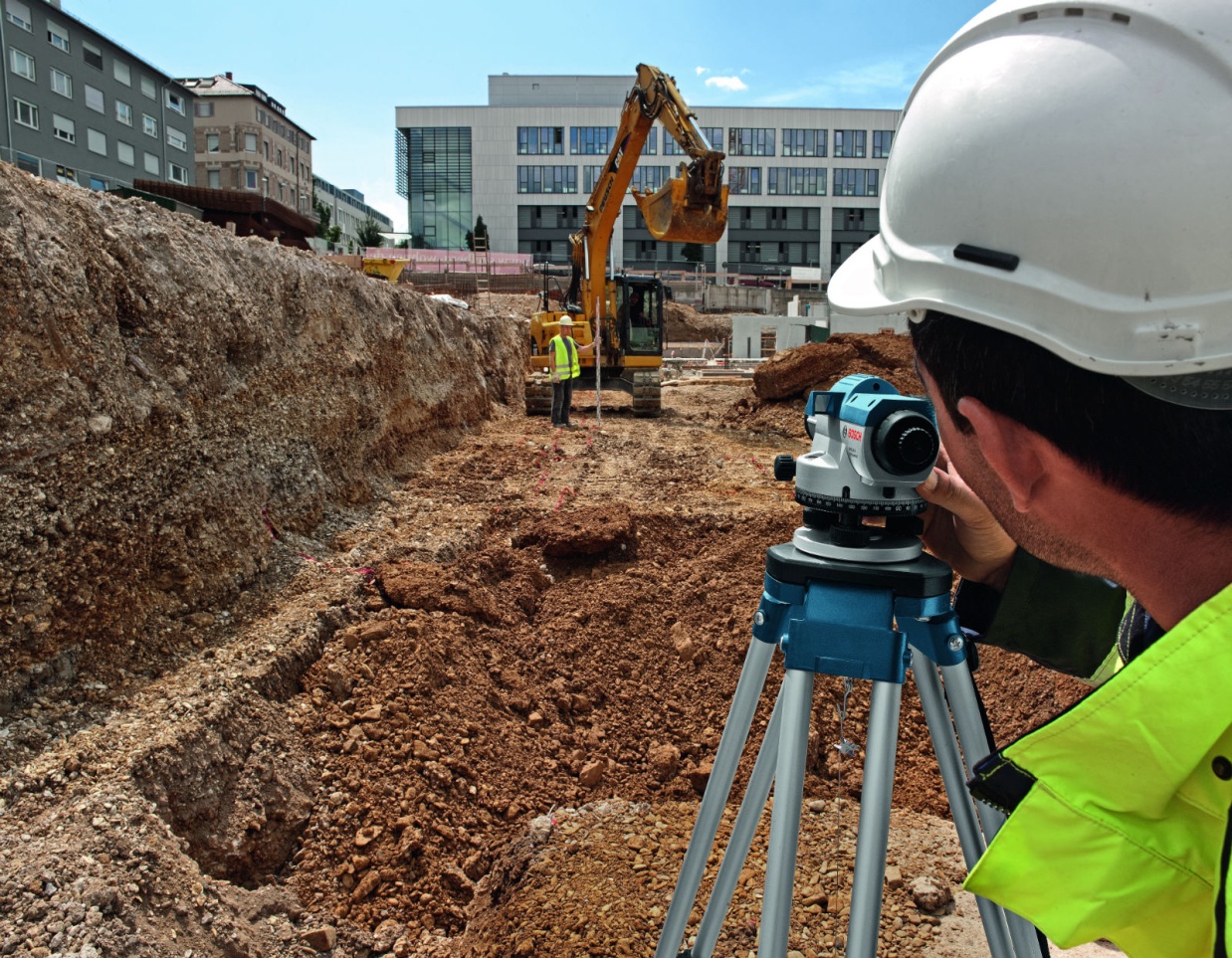 Квалификация- горный-техник, маркшейдер

Форма обучения: заочная (11 кл)   
                                
Срок обучения:    3года 10 месяцев
21.02.18.Обогащение полезных ископаемых
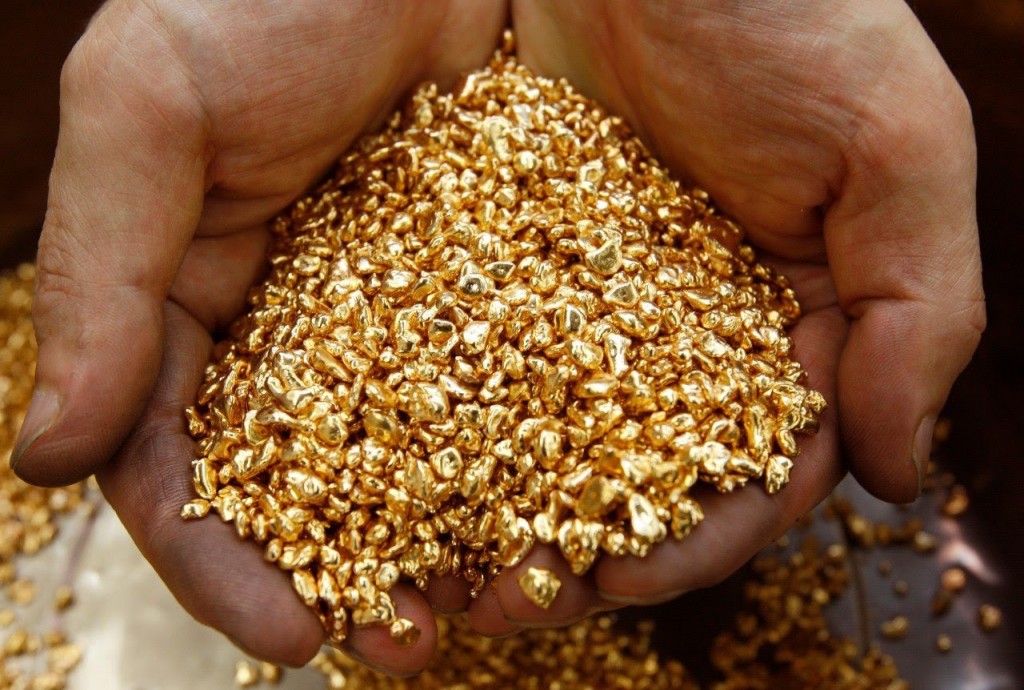 Квалификация- техник

Форма обучения:
 очная (9кл) заочная(11кл)
                                   
Срок обучения: 3года 10 месяцев
08.02.05. Строительство и эксплуатация автомобильных дорог и аэродромов
Квалификация- техник
Форма обучения: очная (9кл)  заочная (11кл)                                   
Срок обучения: 3года 10 месяцев
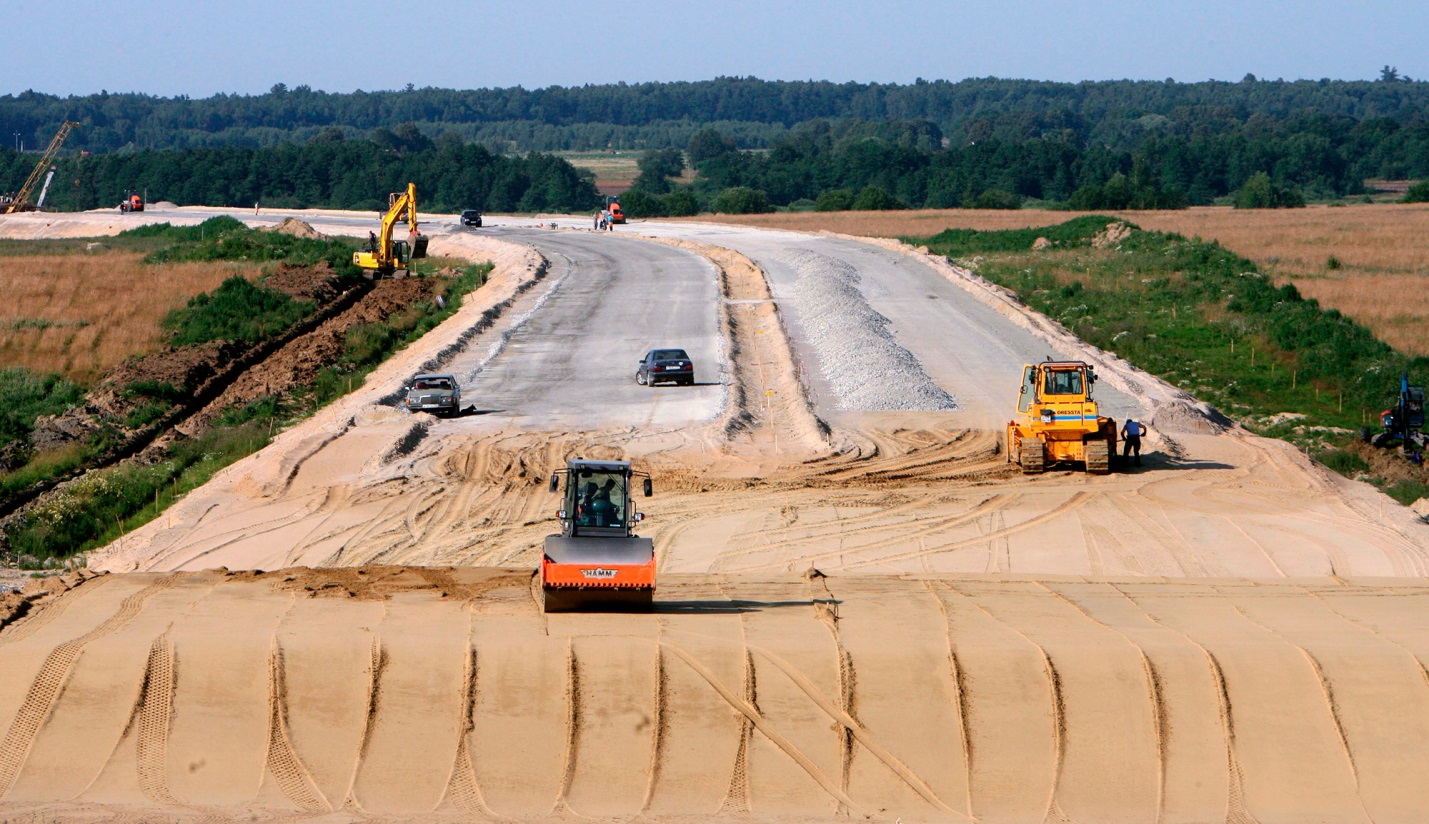 09.02.07. Информационные системы
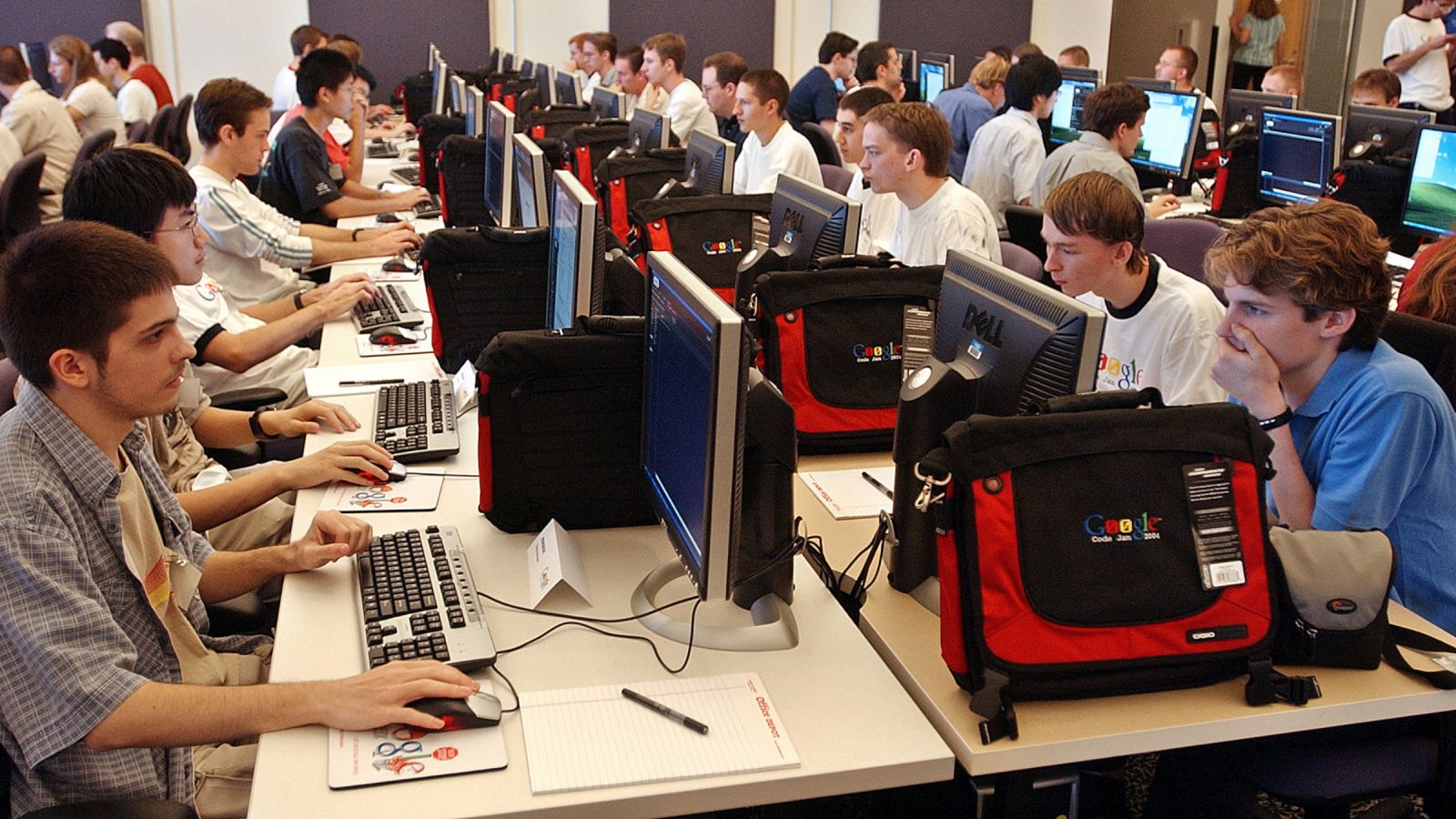 Квалификация- техник по информационным                                        системам

Форма обучения: очная (9кл)  
                                   
Срок обучения: 3года 10 месяцев
Для студентов специальностей геологии и обогащения полезных ископаемых, оборудованы специальные аудитории для освоения данных профессий.
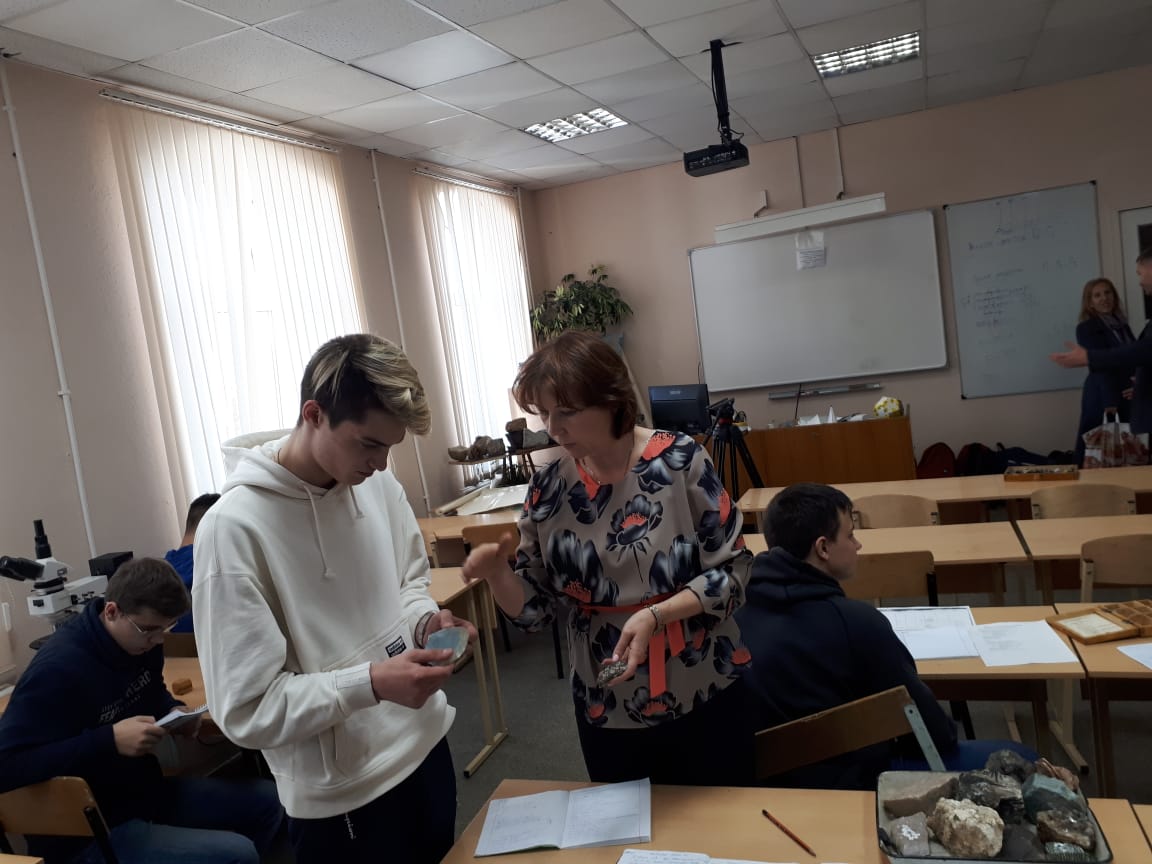 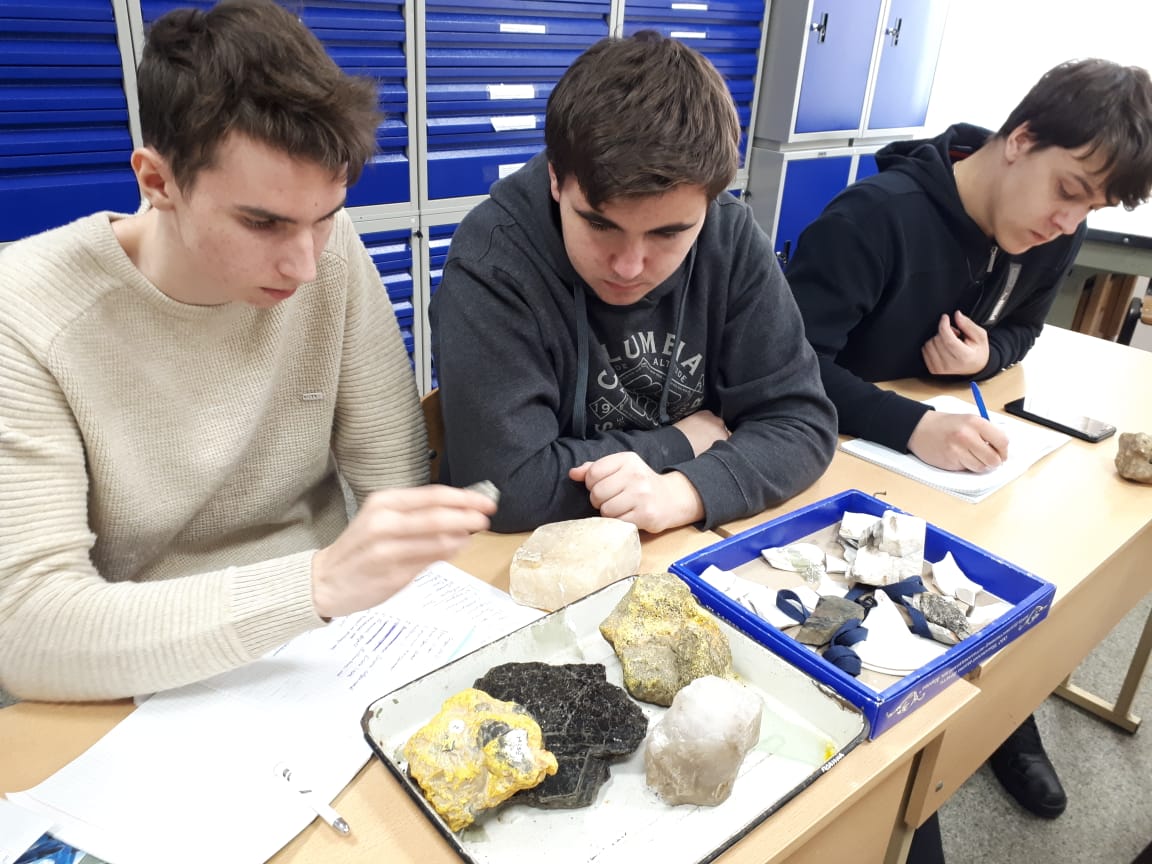 В этом году состоялось открытие новой лаборатории в нижнем корпусе нашего техникума для специальности «Обогащение полезных ископаемых».
Для специальности «Технического обслуживания и ремонта автомобильного транспорта» в техникуме имеется специализированная техника.
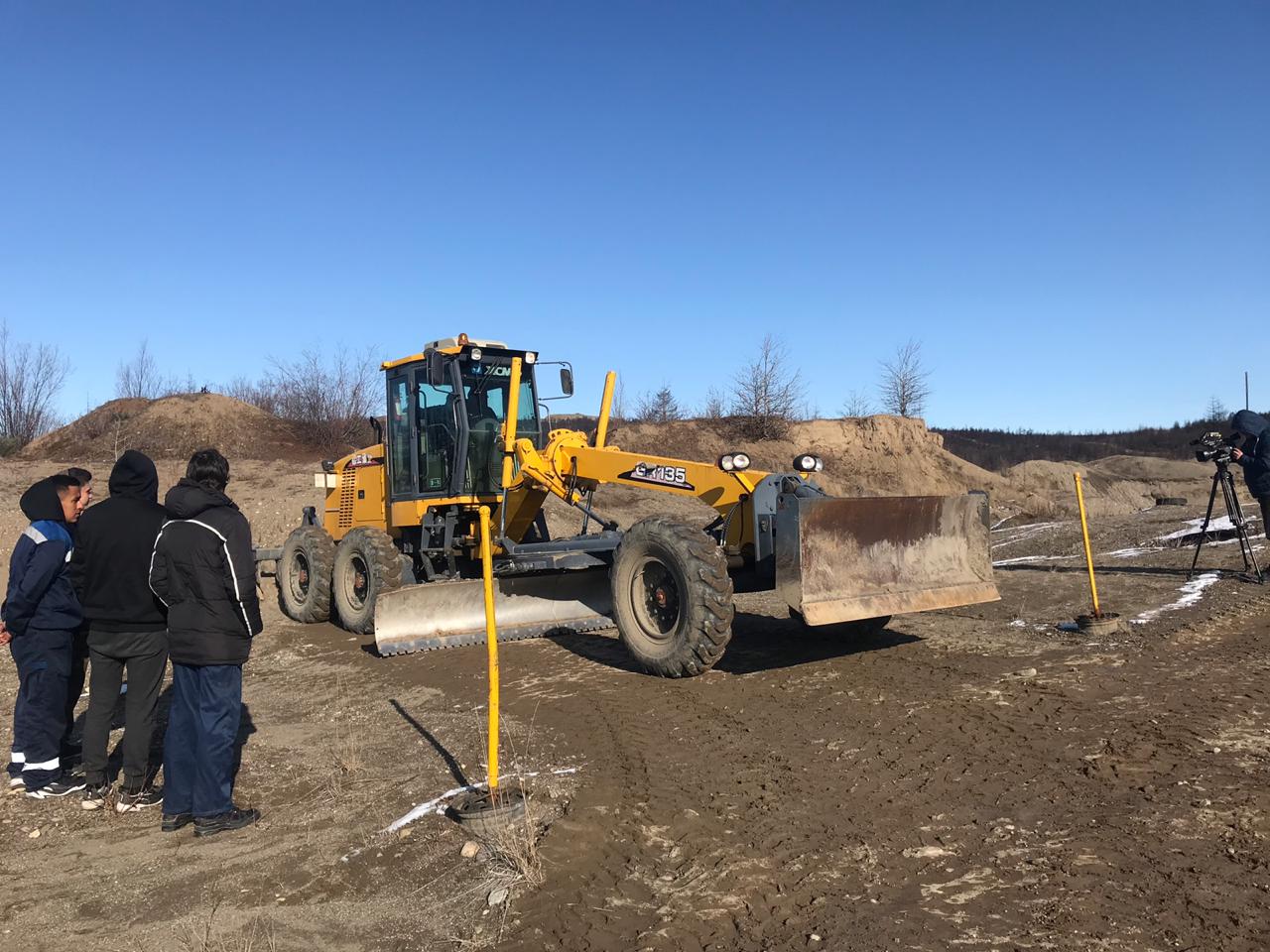 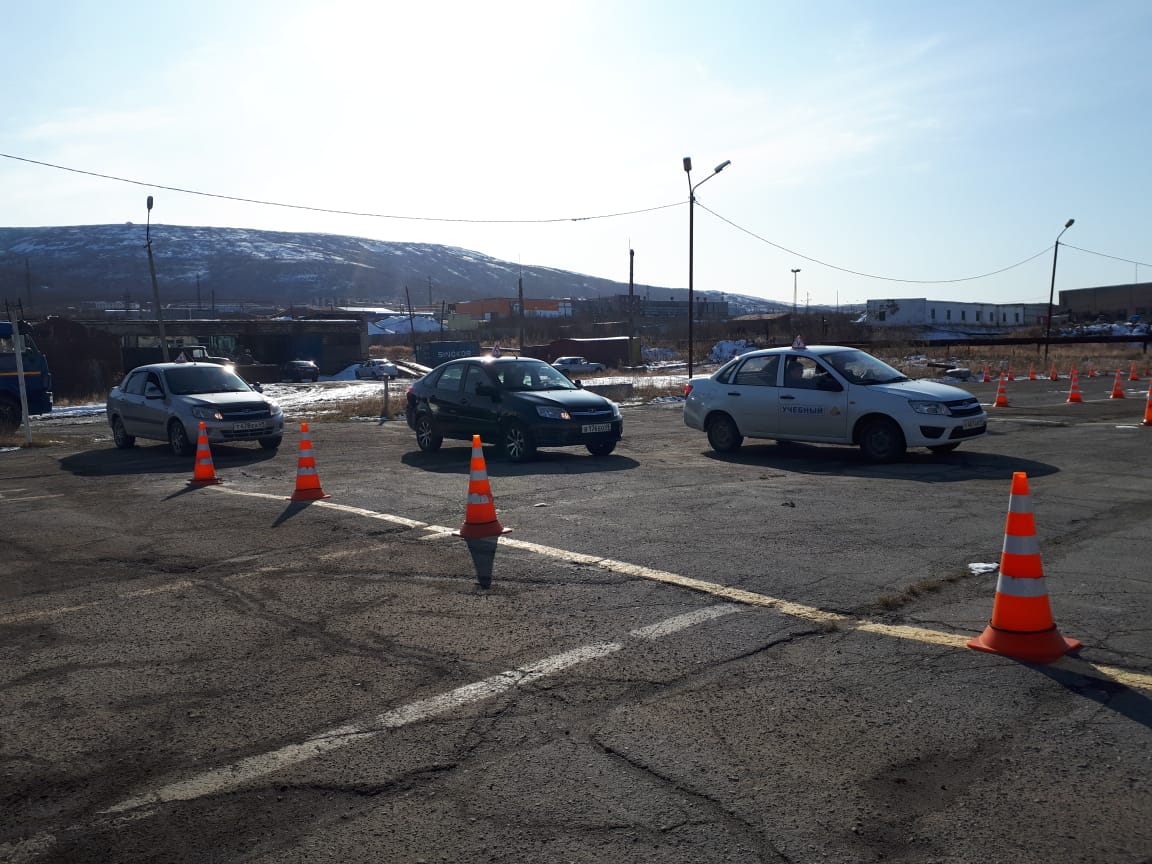 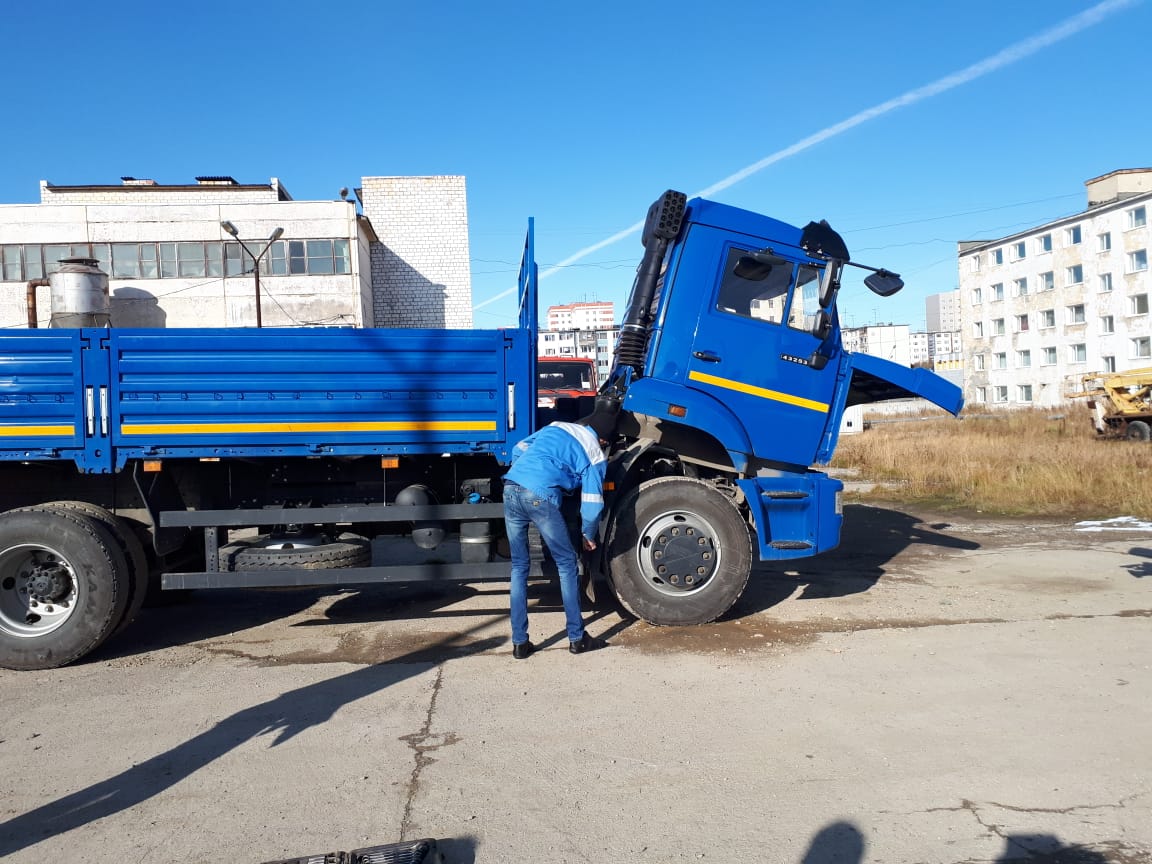 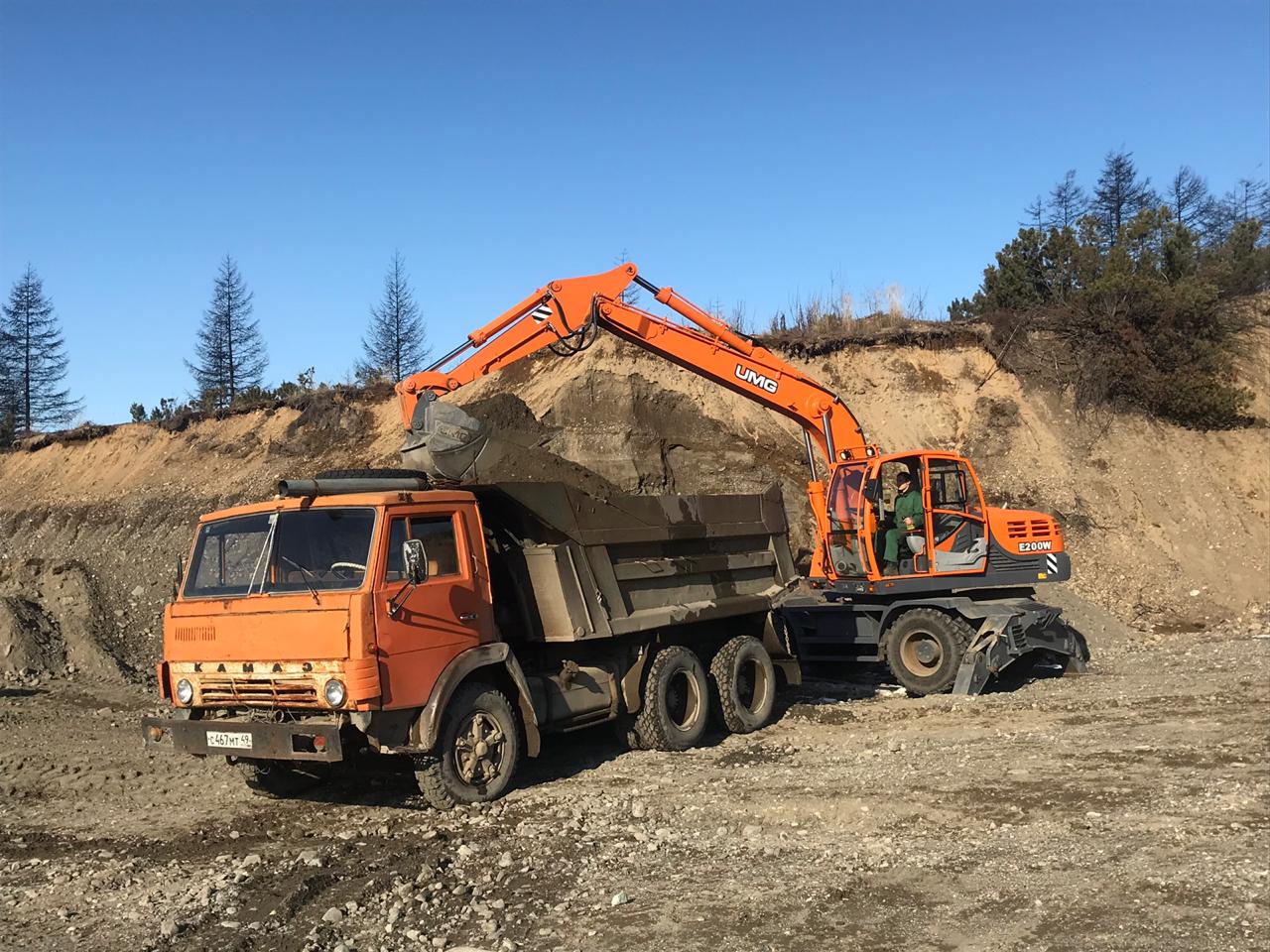 Также на базе нашего техникума студенты могут отучиться и получить водительское удостоверение.
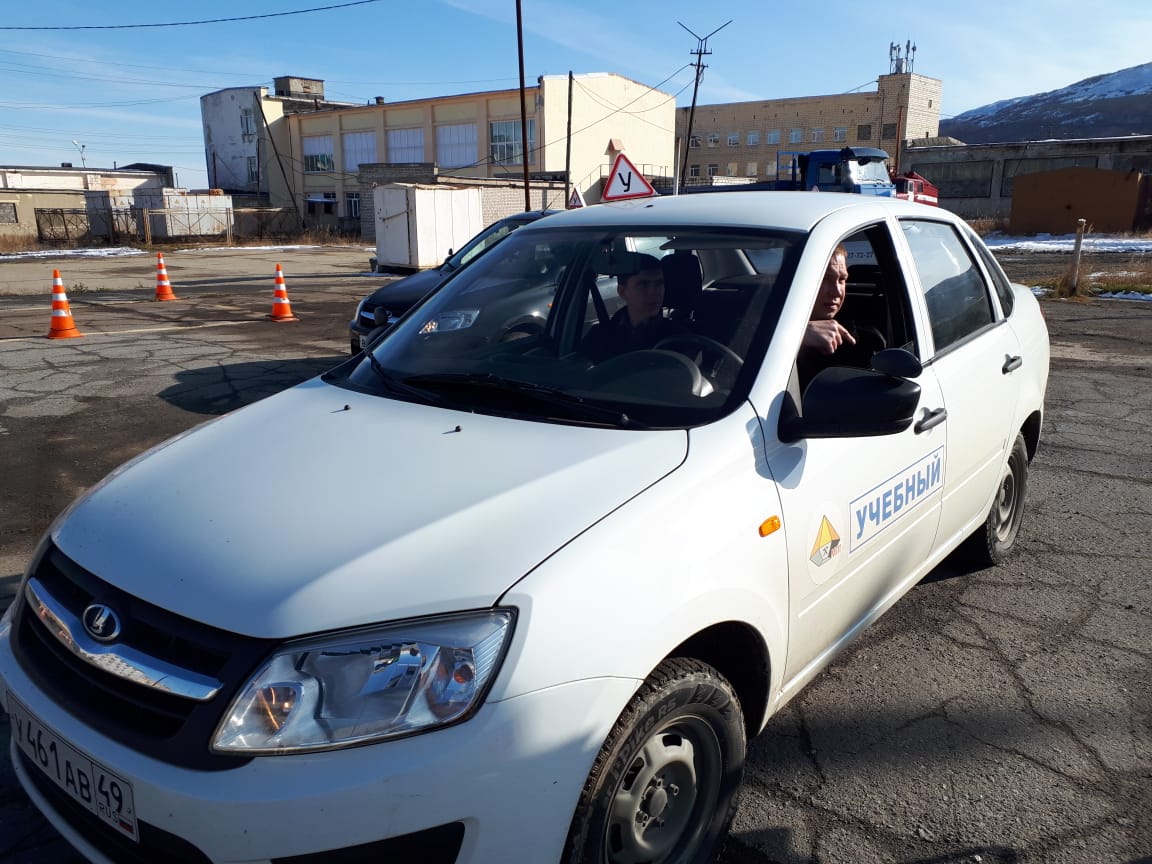 Студенты специальности «Техническая эксплуатация и обслуживание электрического и электромеханического оборудования» также получают полное освоение своей профессии благодаря хорошему оснащению аудиторий.
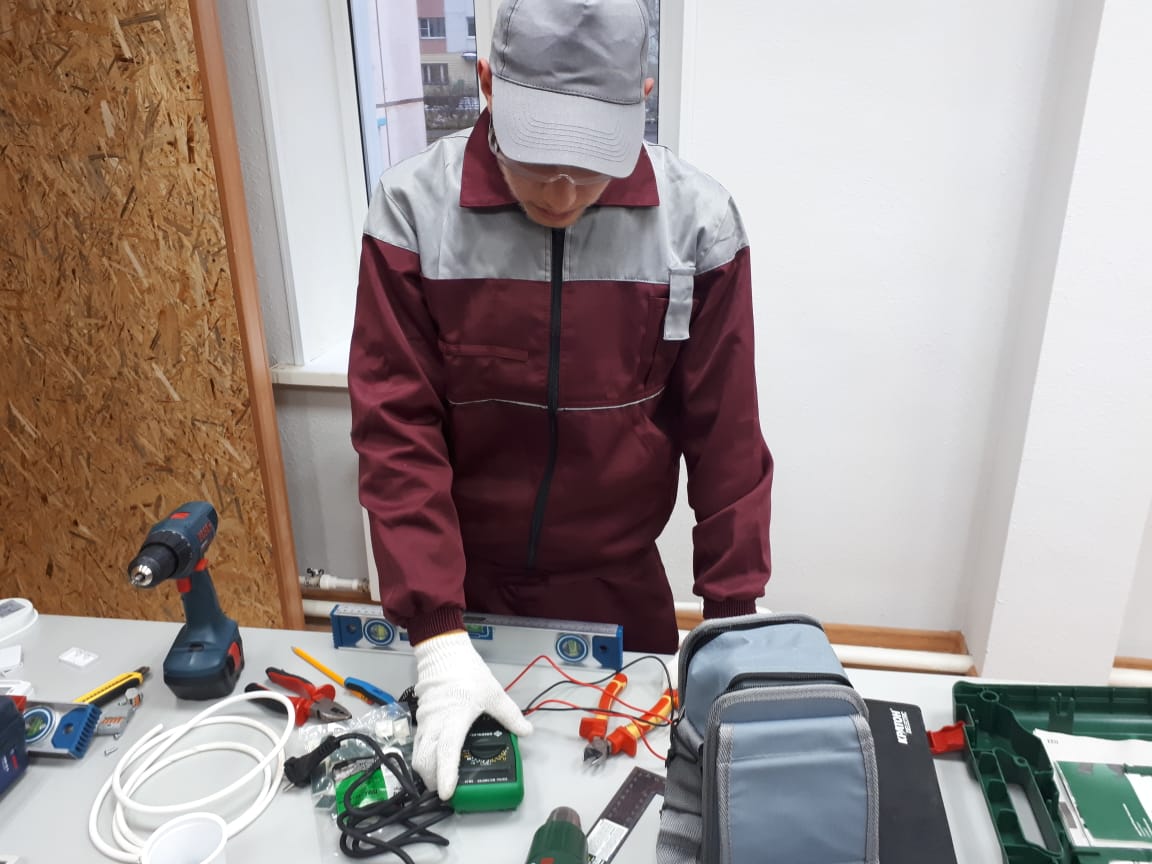 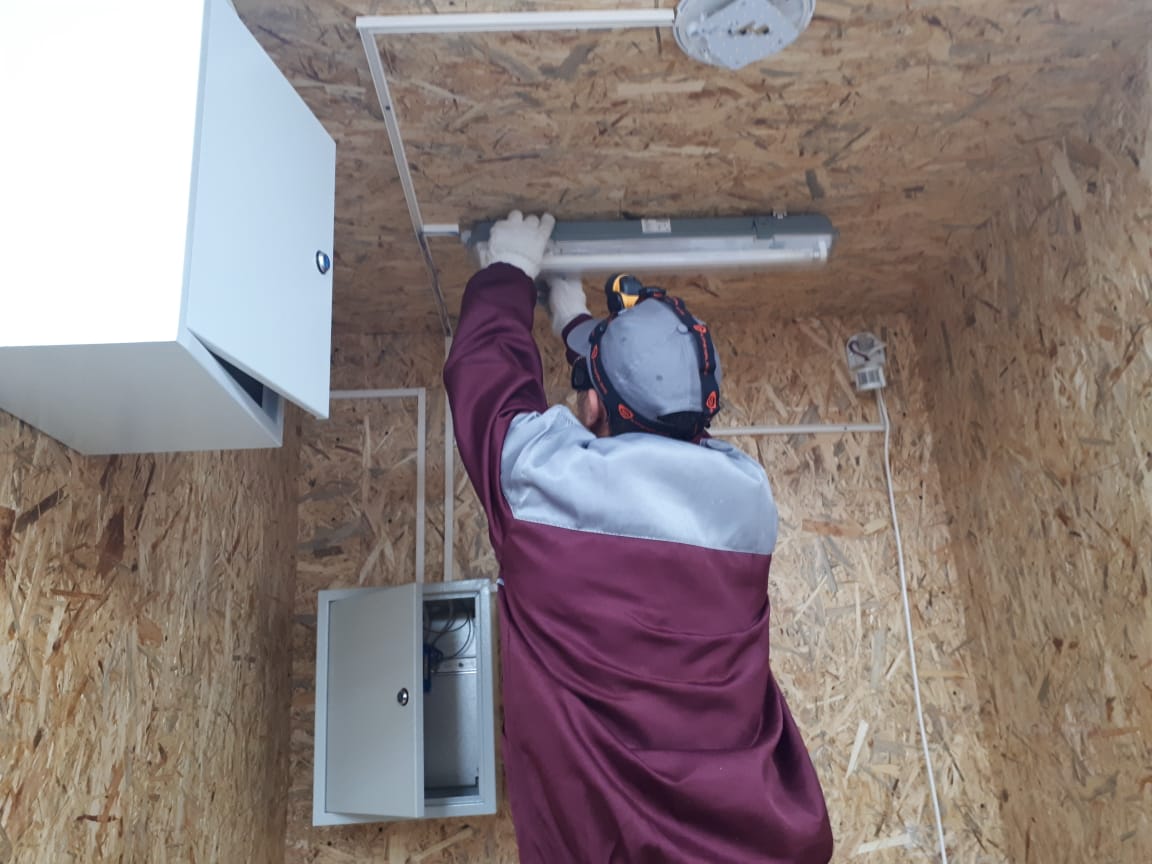 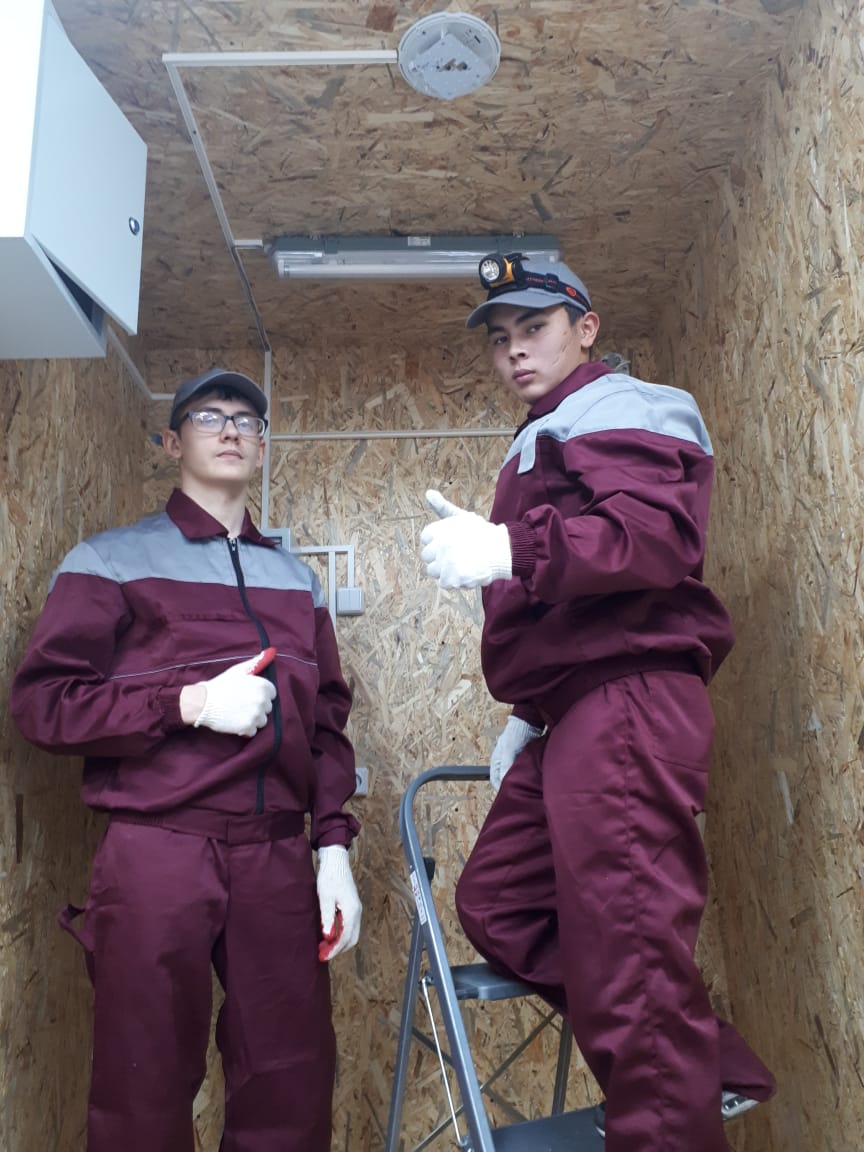 Специальность «Информационные системы» не отступает степенью оснащения, ведь для студентов приобретены новые электронно-вычислительные машины.
Студенты специальности «Экономика и бухгалтерский учет» получают нужные знания и навыки благодаря нашим преподавателям и прохождению производственной практики.
Специальность строителя не менее интересная и востребованная.
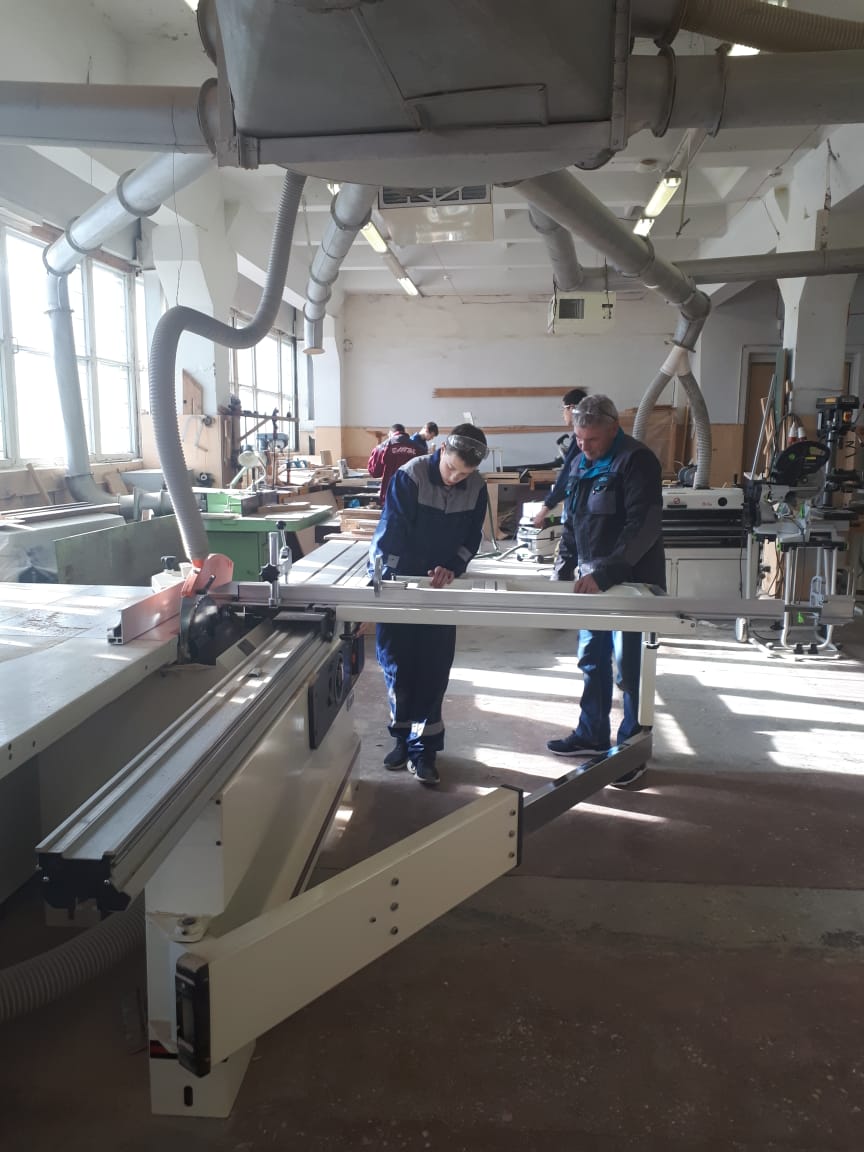 В Ольском филиале нашего политехникума имеется интересная специальность – «Ветеринарное дело».
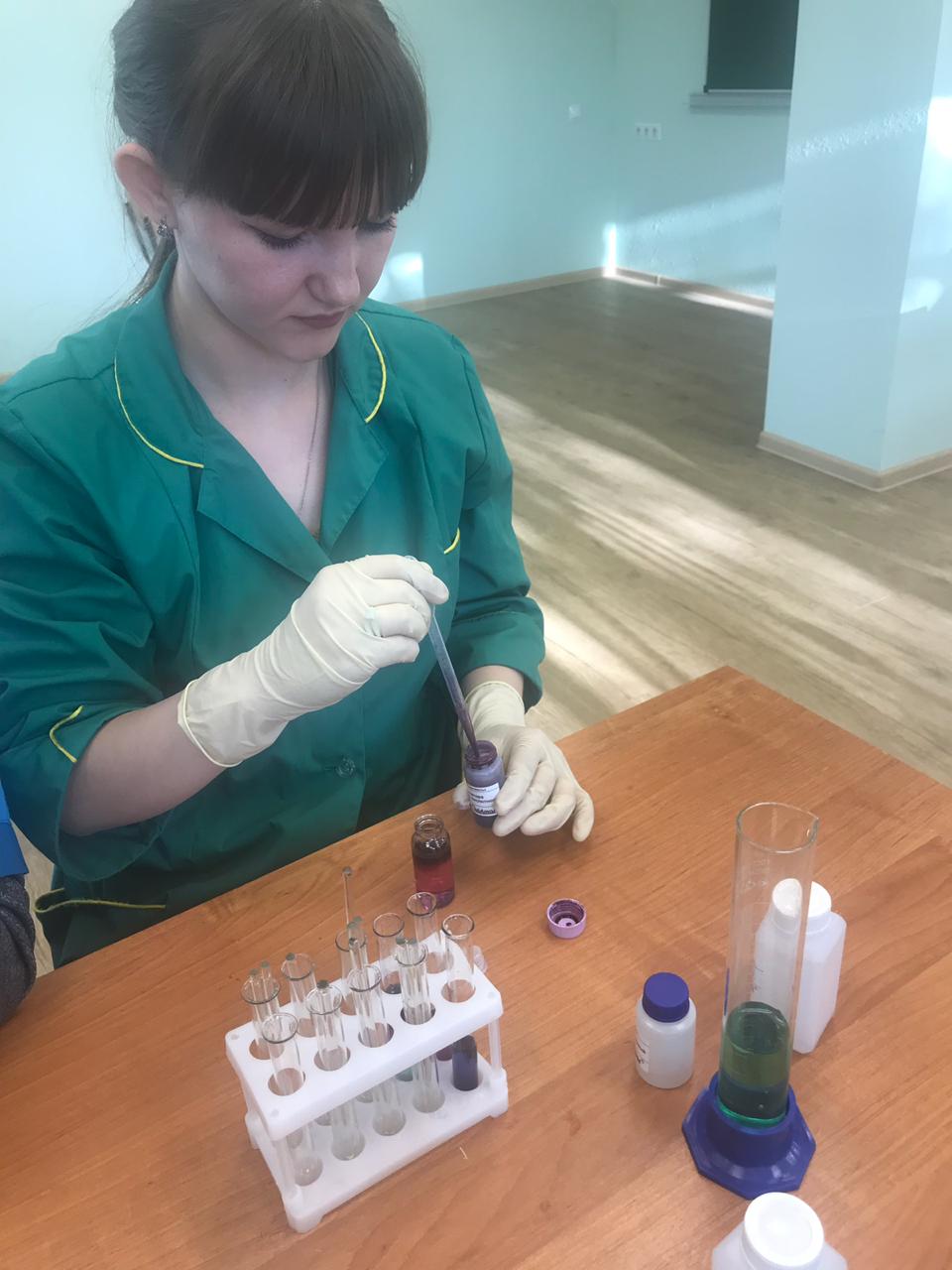 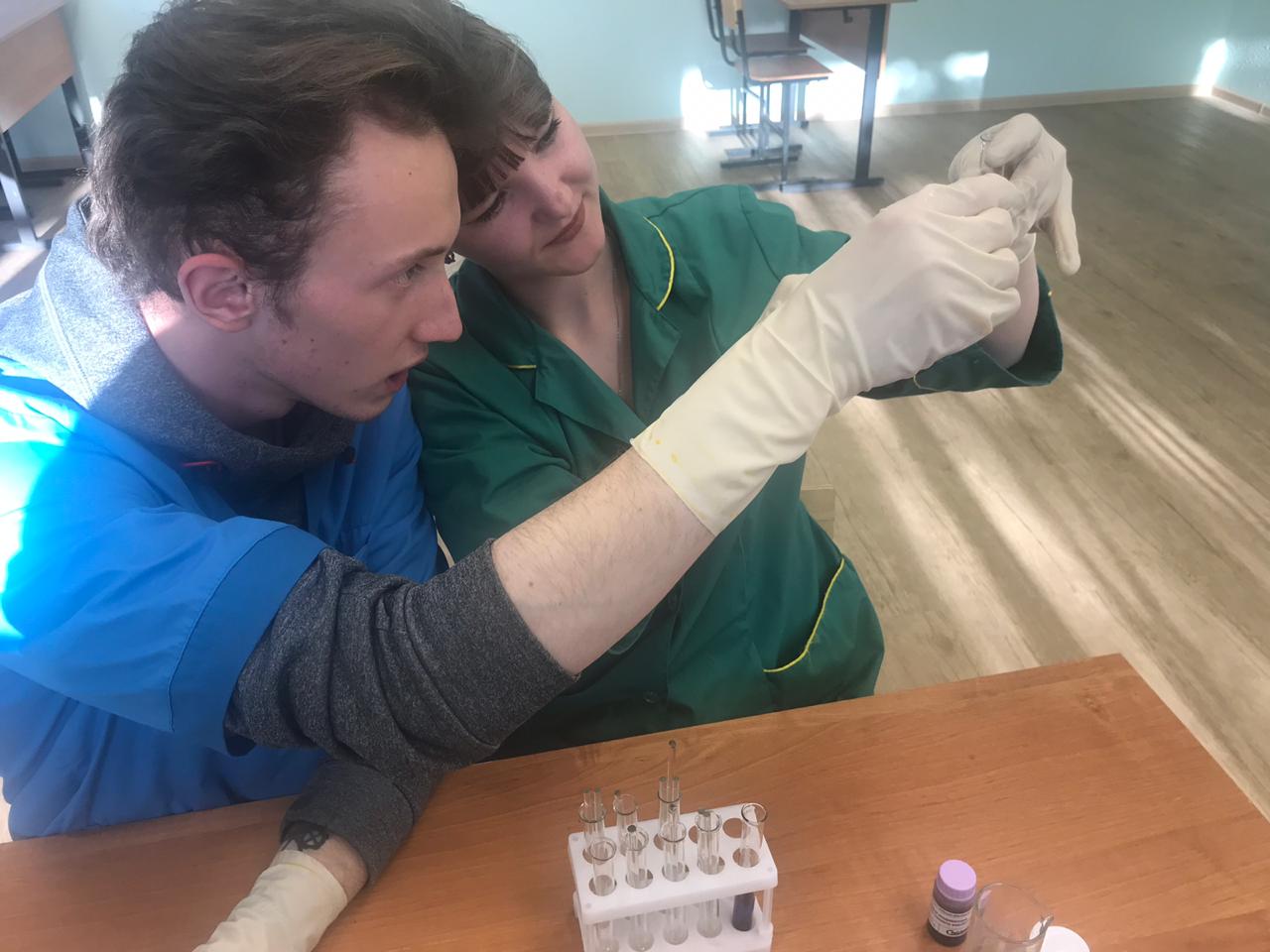 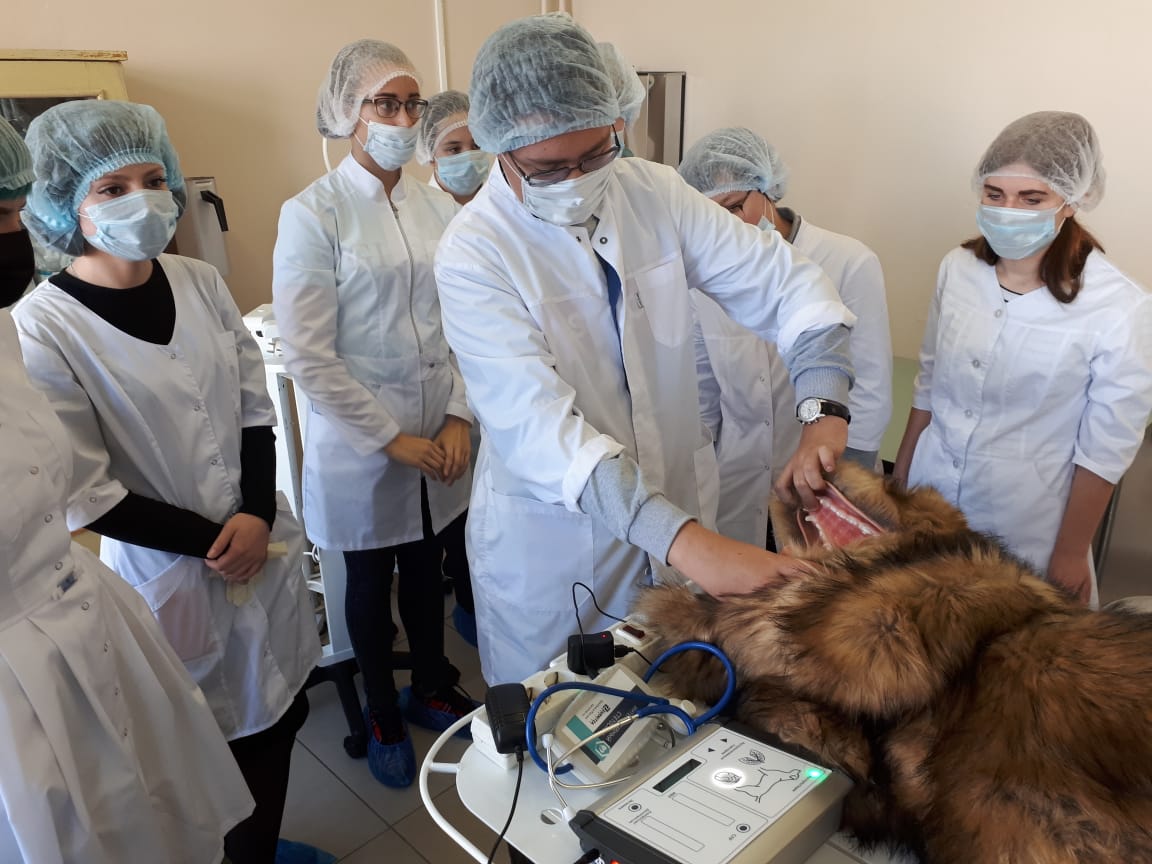 Студенты
Студенты
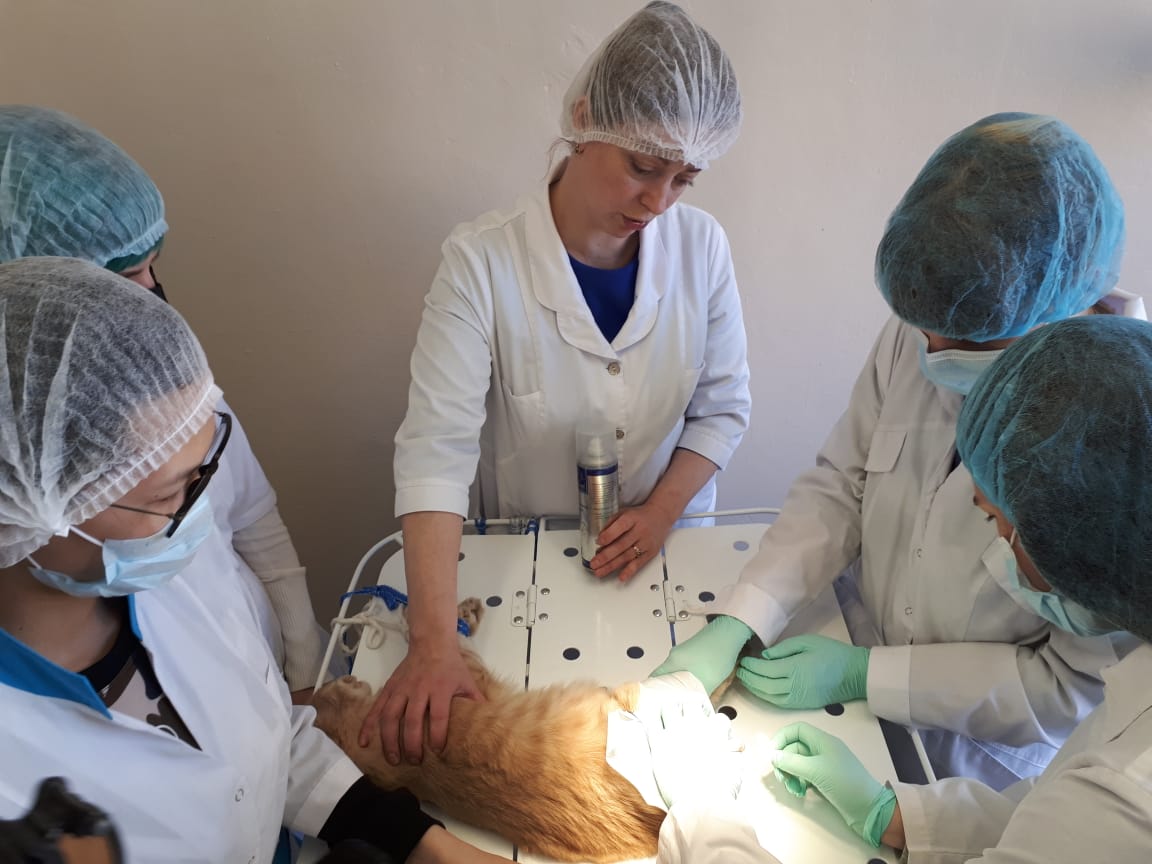 Студенты нашего техникума являются активными участниками многих городских, региональных и даже всероссийских мероприятий и конкурсов.
Спасибо за внимание, ждем Вас в нашем Магаданском политехническом техникуме!